Презентация  проекта
«НАСЕКОМЫЕ»
Младшая 
Группа «Дюймовочка»
2019г



Подготовила  воспитатель
 первой квалификационной категории
 Иванова Елена Владимировна
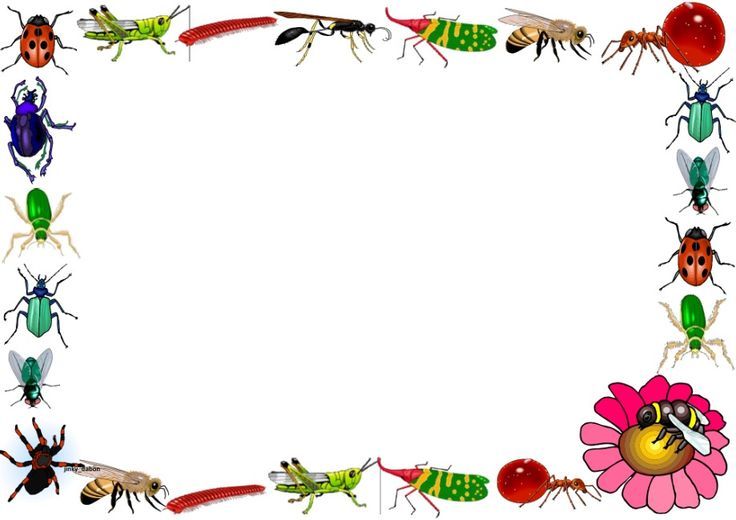 Цель: закрепить знания детей о насекомых; воспитывать чувство прекрасного, любовь к природе.
Образовательные задачи:
расширять пассивный и активный словарь;
активизировать предметный и глагольный словарь по теме;
различать виды насекомых, называть их, выделять их основные признаки (кто летает, кто ползает, кто кусается и т.д.);
закреплять понимание значений предлогов «на», «под», «в» и введение их в речь детей;
Развивающие задачи:
развивать фразовую речь;
развивать зрительное внимание, речь, память, мышление;
развитие фонематического слуха;
развивать общую и мелкую моторику рук;
Воспитательные задачи: воспитывать отзывчивость, доброту, эмоционально-положительное отношение к насекомым, учиться сотрудничать.
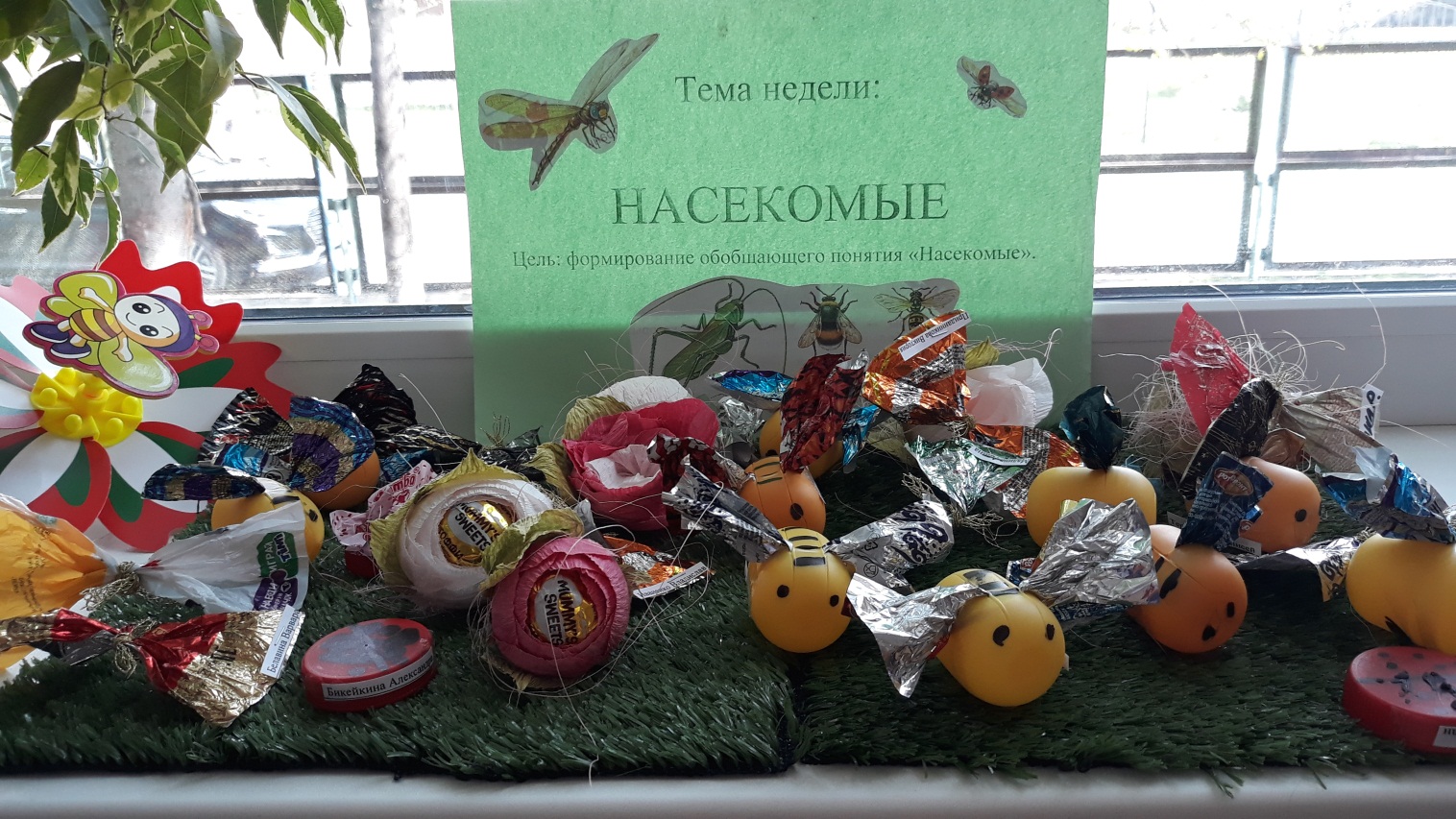 Ох, какая красота! Все насекомые прилетели на лужайку, радуя нас своей яркостью, легкостью.
Елисей 
Я сделал муху 
из фантика. 
Она умеет летать и 
ползать. 
Моя муха красивая.
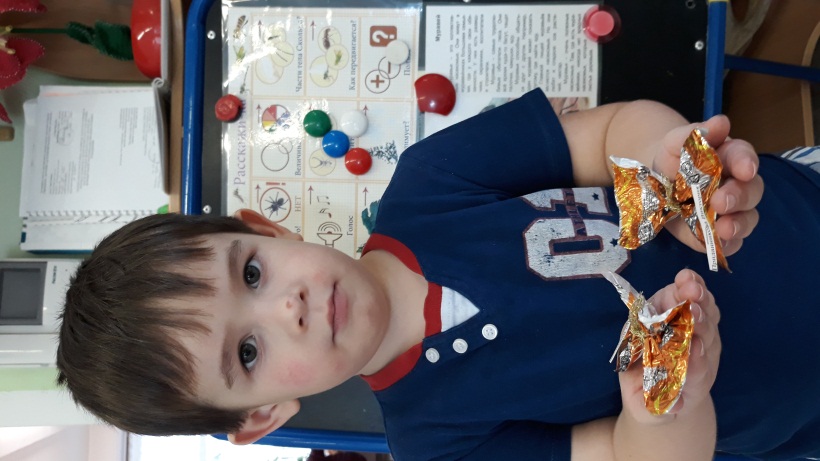 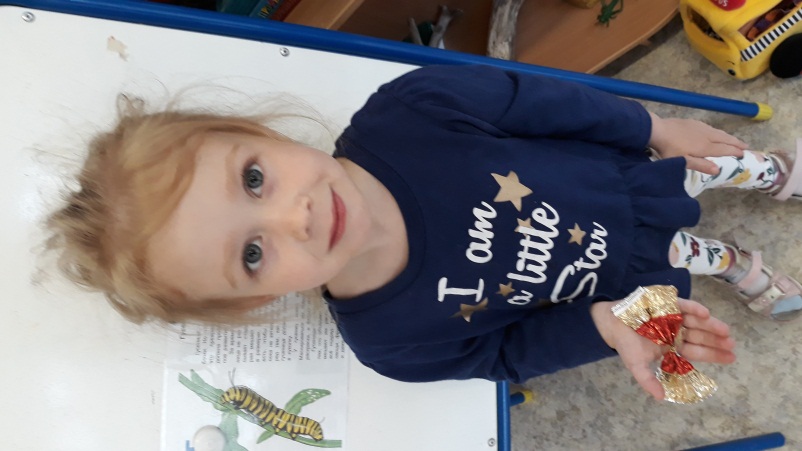 Влад
Я сделал бабочек
У них есть голова, 
лапки и крылья. 
Они получились.
 оранжевые,
красивые, самые лучшие. Они умеют летать, кушать, садиться на цветок
 и любят  мед.
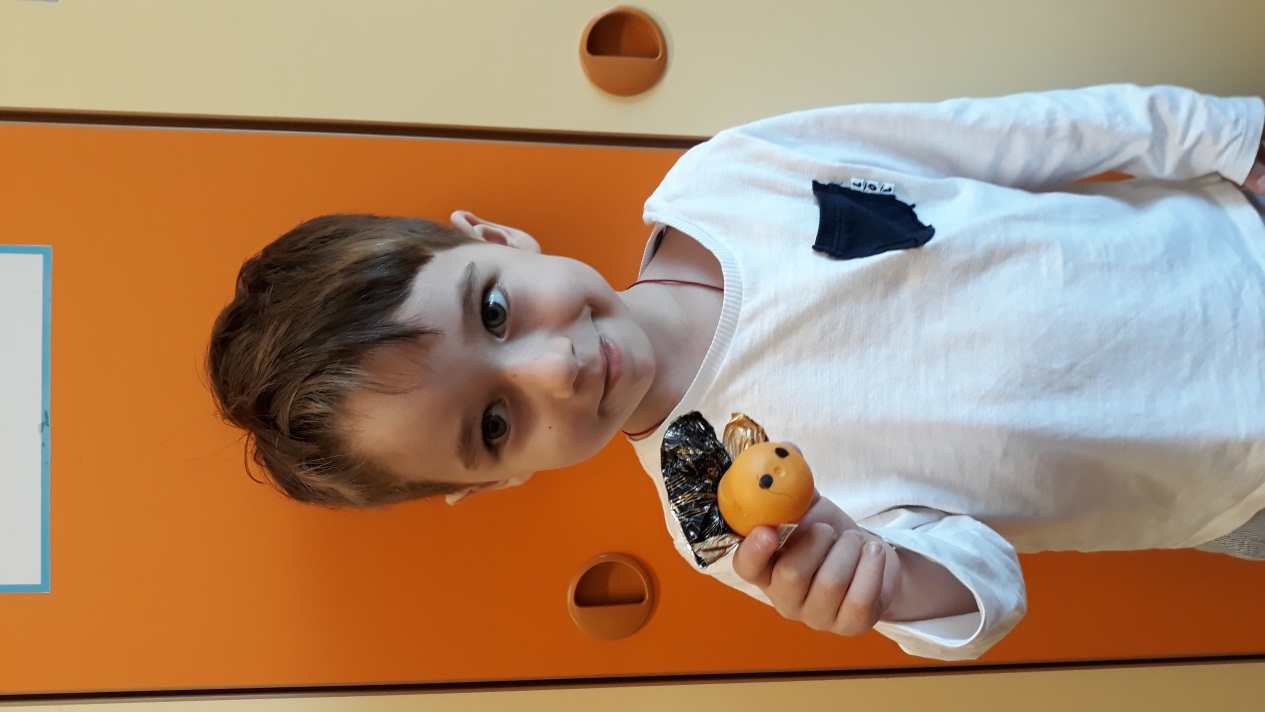 Варя
 Я сделала бабочку.
 Моя бабочка из фантика. Она умеет летать, ползать. 
Любит кушать нектар и сок растений
Настя Б
Я сделала бабочку.
 Она простая, у нее есть крылья, усики. Она умеет летать и
ползать.
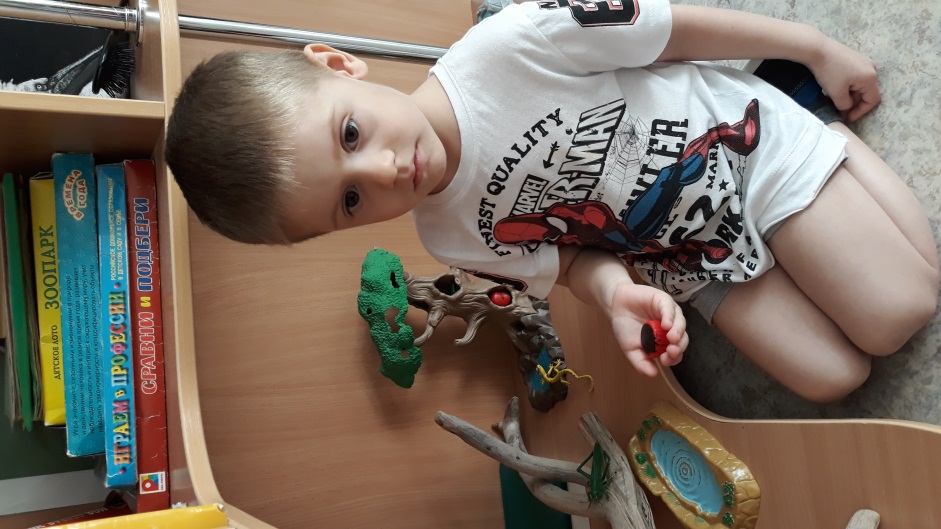 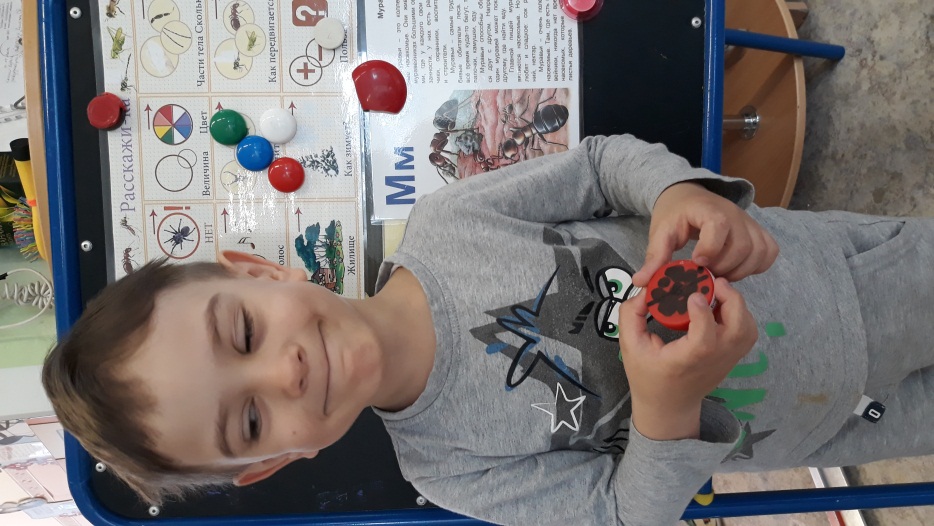 Семён
Я сделал божью коровку. Моя божья коровка красивая, золотая. Она летает и ползает. 
Любит кушать 
сок и  нектар.
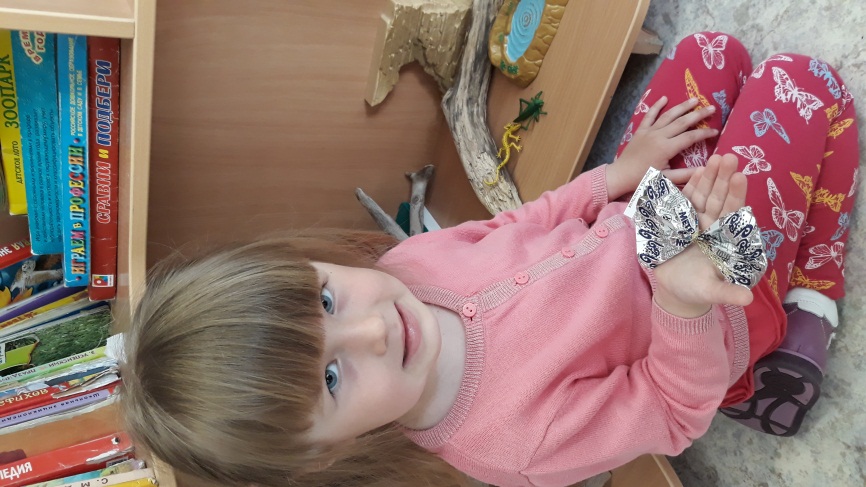 Стёпа С
Я сделал божью коровку. Она маленькая, красная с черными точками. Божья коровка умеет летать и  ползать.
Саша С
Я делал бабочку 
из бумаги.  Она умеет летать и ползать. 
Моя бабочка красивая с золотыми    крылышками.
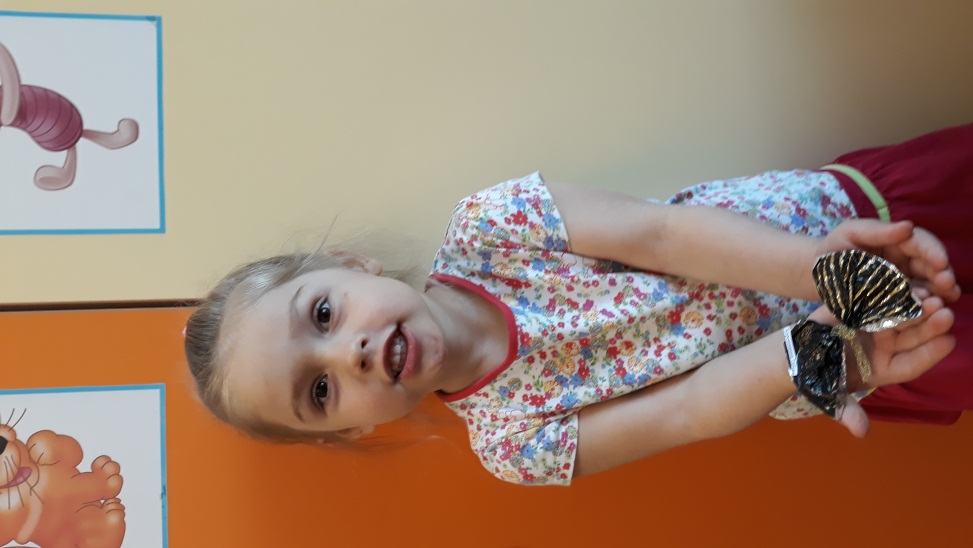 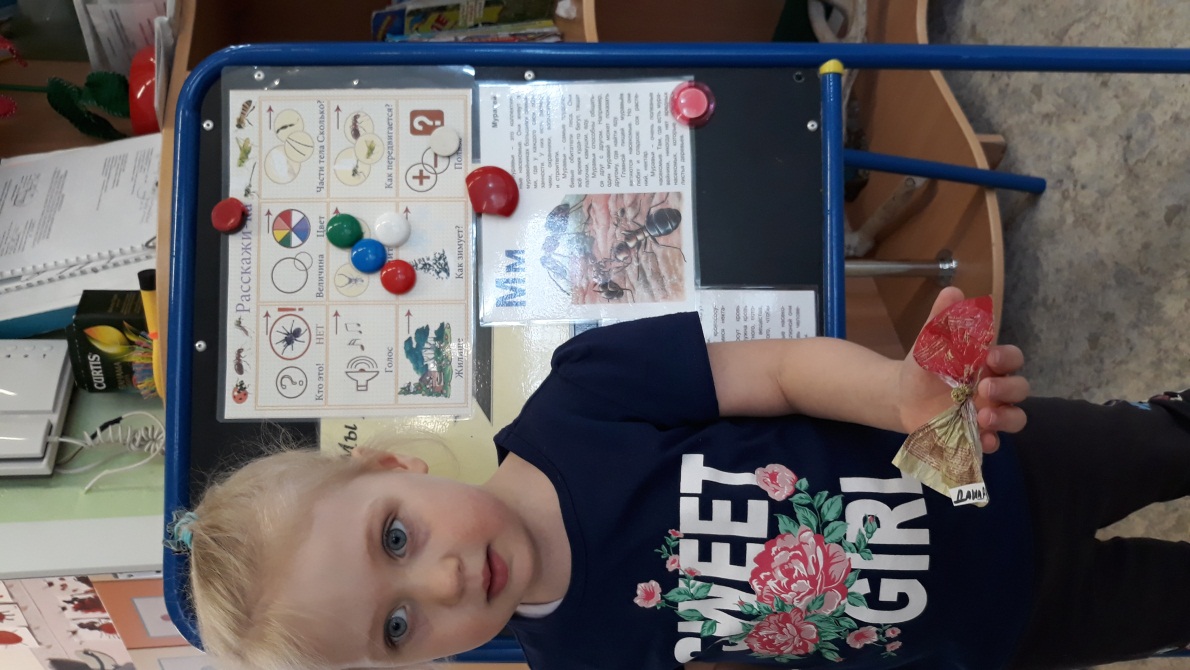 Даша Р.
Моя бабочка умеет 
летать. Она красивая 
и у нее есть усики, 
она ими шевелит.
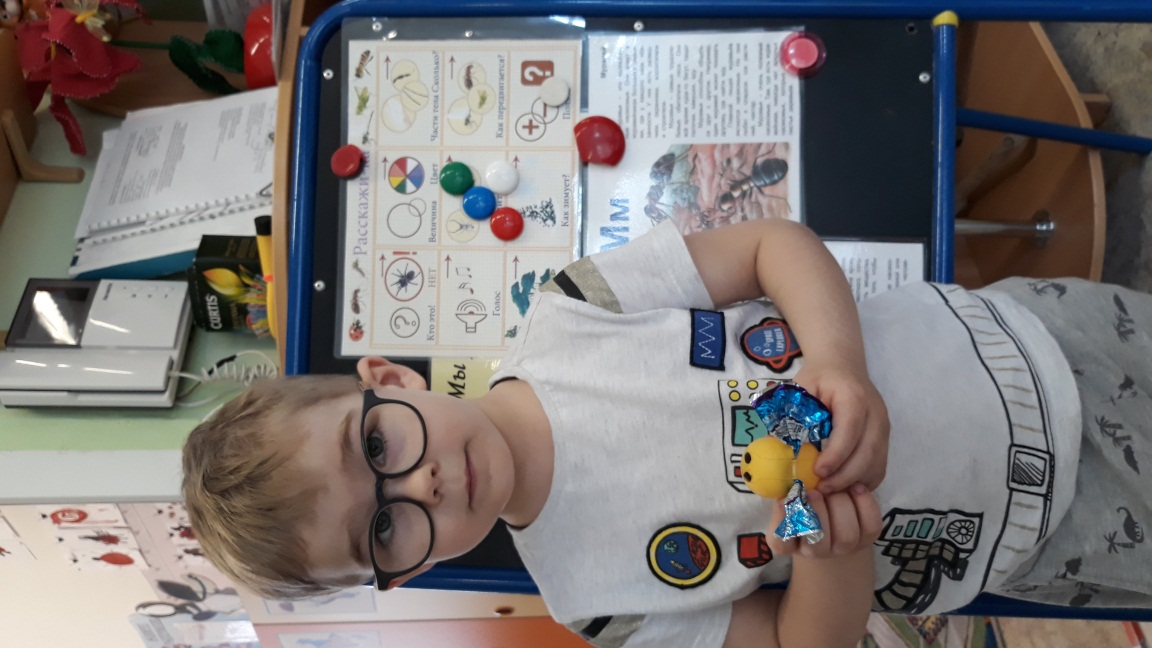 Таня
 Я сделала бабочку.
 Моя бабочка из фантика.   Она умеет летать, ползать.  Любит кушать    нектар и сок растений.
СПАСИБО  
                ЗА   ВНИМАНИЕ
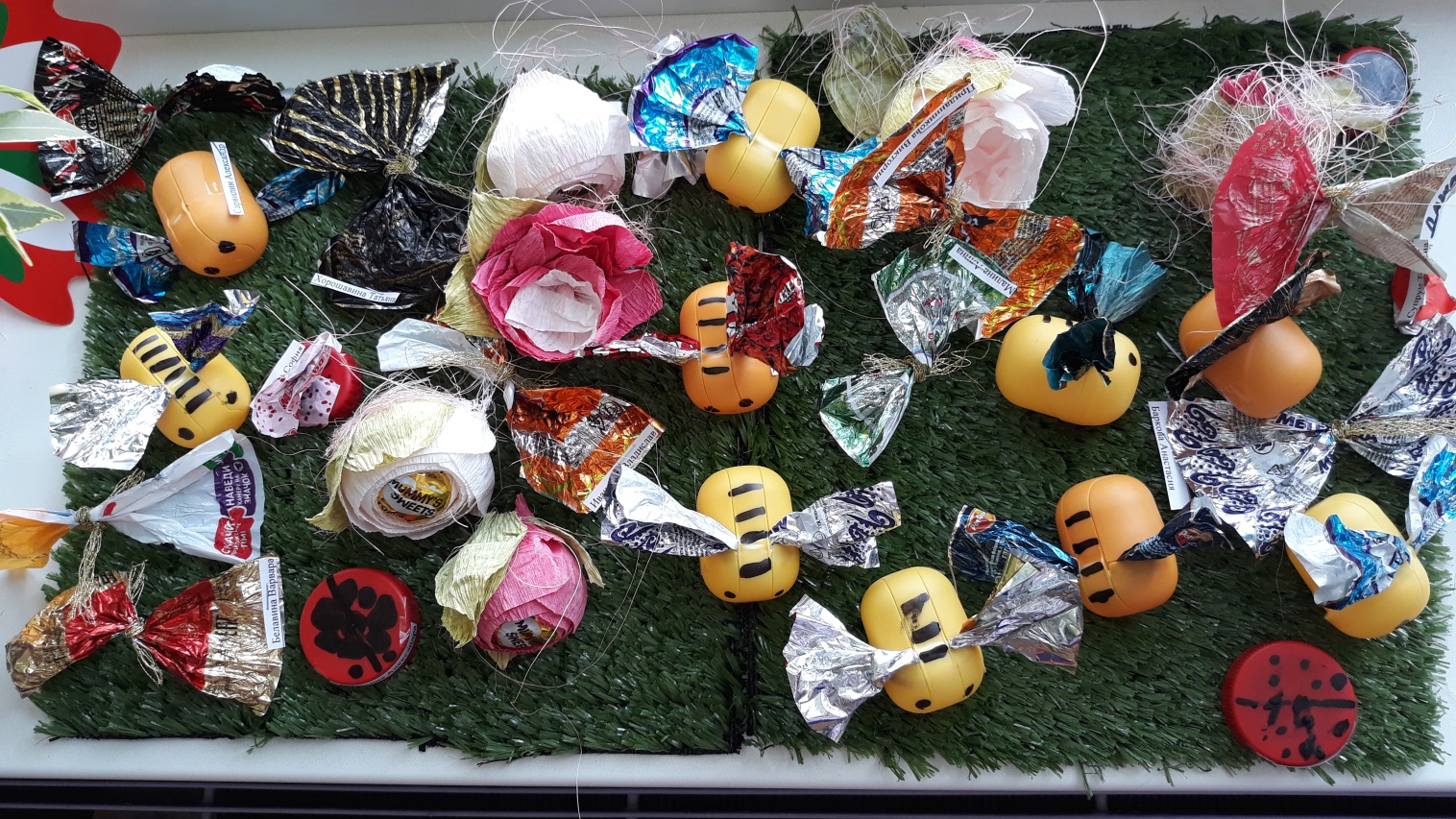